KOREN
Koren je vegetativni  biljni organ koji biljku ucvrscuje  za podlogu i koji iz zemljišta upija vodu sa mineralnim materijama.Pravi koren se razvija iz klice. Klica se sastoji od korenka , stabaoceta i pupoljčića .Koren raste neograniceno u pravcu delovanja sile Zemljine teže.
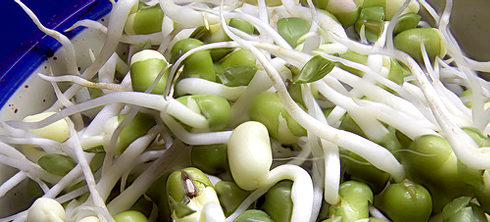 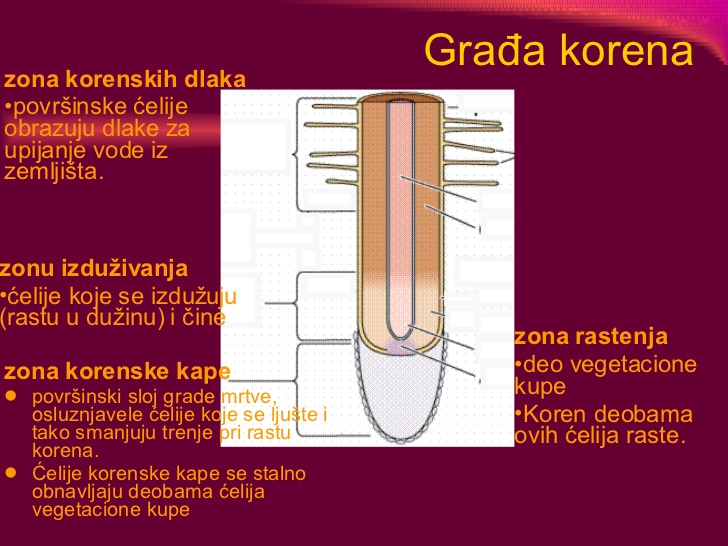 Korenovi biljka mogu razlicito izgledati.
Postoje dva osnovna oblika ili tipa korena a to su:

Osovinski koren
 Žiličast koren
OSOVINSKI KOREN
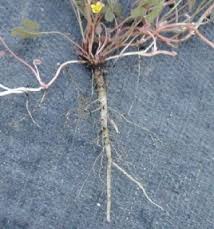 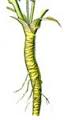 Drveće i žbunovi imaju OSOVINSKI KOREN.
Kod ovog tipa korena glavni koren je jače razvijen, dok su bočni  slabije razvijeni.
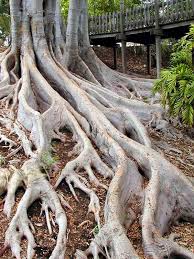 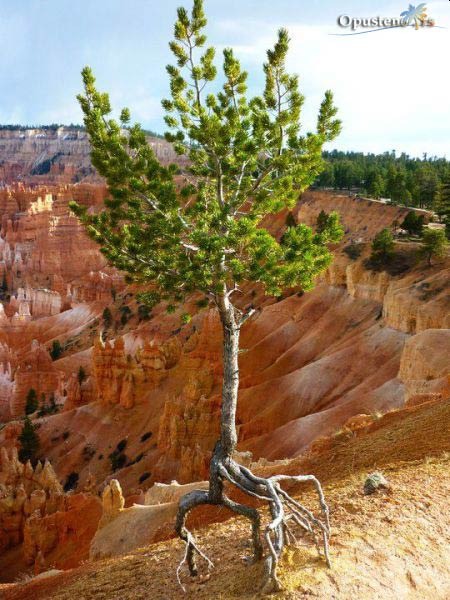 ŽILIČAST KOREN
Žiličast  koren imaju trave.Ovaj tip korena nema razvijen glavni koren, svi korenovi su  tanki i približno iste debljine.
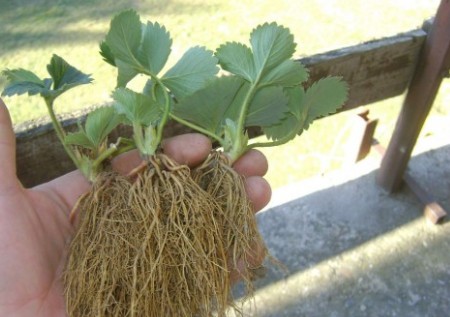 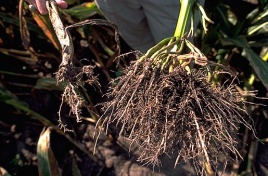 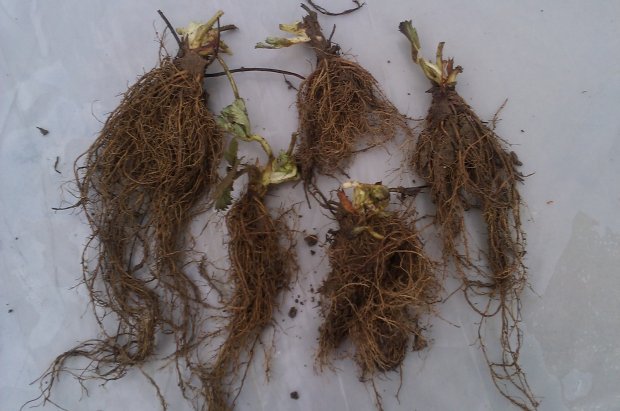 PREOBRAŽAJ KORENA
Koren kod nekih biljka moze imati i drugu ulogu. Zbog toga dolazi do promene u građi i obliku korena. Kod  šargarepe, rotkve, rena peršuna , čičoke, šećerne repe i drugih biljaka koren služi za skladištenje hrane. To je vretenast ili repast oblik korena.
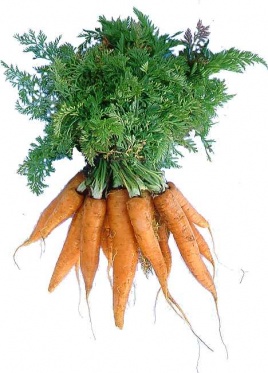 Značaj korena
Koren nekih biljaka se koristi u ishrani ljudi i životinja
Na korenu pasulja, graška, deteline i drugih sličnih biljka žive bakterije koje uzimaju azot iz vazduha pri čemu nastaju mineralne materije, koje obogaćuju zemljište i čine ga plodnim.
Koren nekih biljka može imati lekovito dejstvo (beli slez, lincura…) 
Pojedine biljke mogu da se razmnožavaju pomoću korena. 
Koren biljaka sprečava eroziju zemljišta